Lição 3
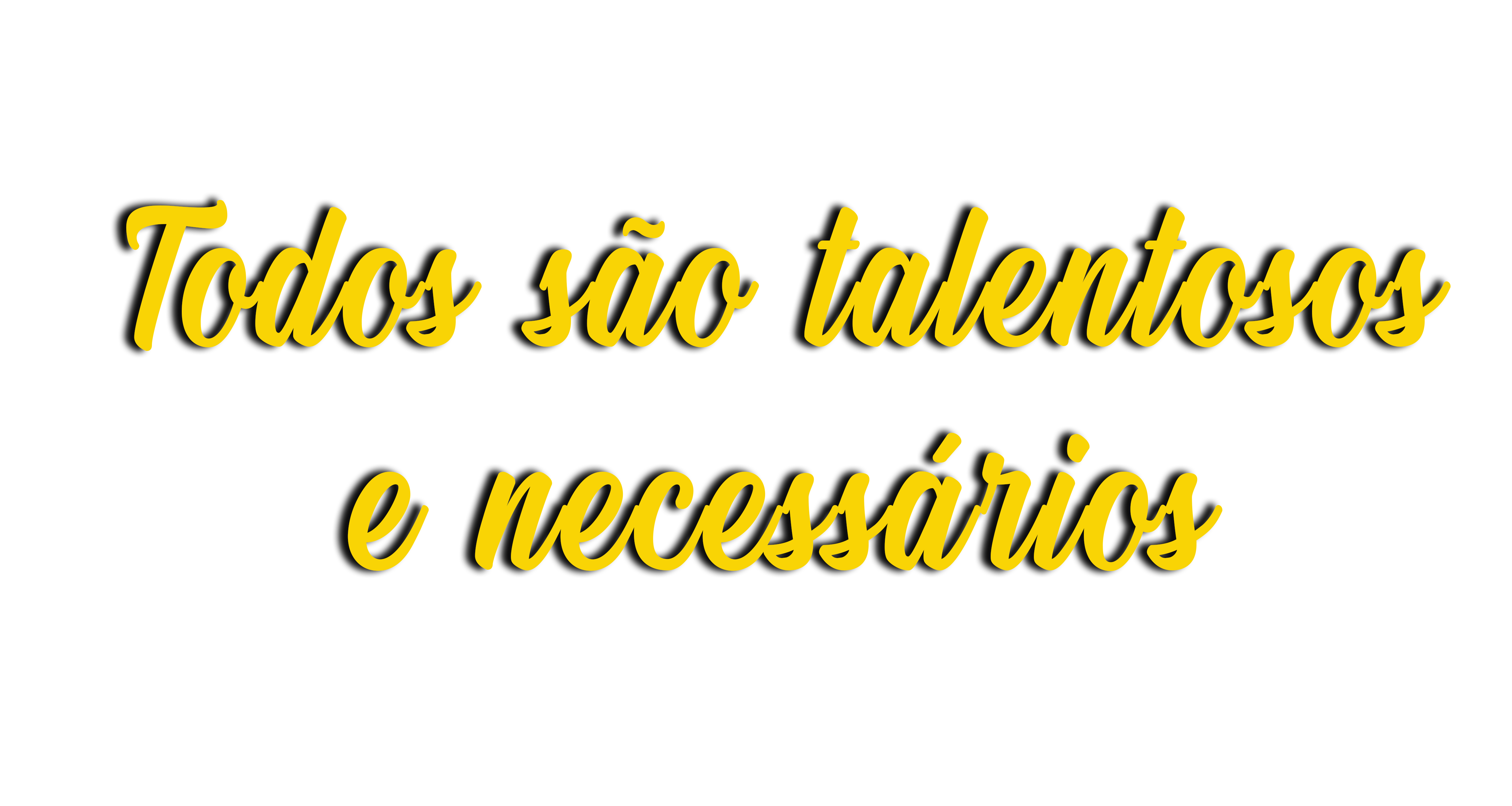 Planos bem definidos devem ser francamente apresentados a todos os que tenham que ver com eles, e é preciso verificar se os planos foram compreendidos por todos. Então, exijam de todos  que estão na direção dos vários departamentos que cooperem na execução desses planos.
Se este método certo e radical for devidamente adotado e seguido com interesse e boa vontade, então se evitará muito trabalho feito sem nenhum objetivo definido, bem como deixará de haver muito atrito desnecessário. (p.33)
01
A organização deve ser ensinada no lar desde cedo. Isso contribuirá para a vida e para o trabalho para o Senhor. Para se alcançar êxito na missão como Deus deseja que sua obra seja feita? (Ver p.33)
Deus requer _________ e ___________ em Sua obra hoje, não menos do que nos dias de Israel. Todos os que estão  trabalhando para Ele devem fazê-lo de maneira inteligente, não descuidada e sem objetivo. Deus quer que Sua obra seja feita com ____ e ___________, para que possa colocar sobre ela o sinal de Sua aprovação.
ordem
método
Deus requer _________ e ___________ em Sua obra hoje, não menos do que nos dias de Israel. Todos os que estão  trabalhando para Ele devem fazê-lo de maneira inteligente, não descuidada e sem objetivo. Deus requer que Sua obra seja feita com ____ e ___________, para que possa colocar sobre ela o sinal de Sua aprovação.
exatidão
fé
02
Muitas vezes a procrastinação tem impedido que a obra seja realizada como deveria ser. O que acontece (quer seja na obra de Deus ou na vida particular) quando as tarefas são adiadas? (ver p.34)
À medida que a obra cresce, será impossível, mesmo ocasionalmente, adiar trabalhos de um dia para outro. O que não se faz no devido tempo, seja nos assuntos sagrados ou nos seculares, corre o grande _________ de ficar _______ ser ________ . Seja como for, esse trabalho nunca pode ser tão bem executado como no tempo devido.
À medida que a obra cresce, será impossível, mesmo ocasionalmente, adiar trabalhos de um dia para outro. O que não se faz no devido tempo, seja nos assuntos sagrados ou nos seculares, corre o grande _________ de ficar _______ ser ________. Seja como for, esse trabalho nunca pode ser tão bem executado como no tempo devido.
risco
sem
feito
03
Todos são talentosos e necessários na obra do Senhor. Como o trabalho deve ser organizado para que todos se sintam úteis e valorizados? (ver p.36)
[...] há muitos tipos de trabalho a serem efetuados por obreiros de vários dons. Uns devem trabalhar de um modo  e outros de outro. [...] Como cooperadores de Deus, devem procurar estar em ___________ uns com os outros. Deve haver frequentes conselhos e fervorosa e sincera _____________. Contudo, todos devem buscar  ______________ em Jesus, não dependendo só da direção de homens.
[...] há muitos tipos de trabalho a serem efetuados por obreiros de vários dons. Uns devem trabalhar de um modo  e outros de outro. [...] Como cooperadores de Deus, devem procurar estar em ___________ uns com os outros. Deve haver frequentes conselhos e fervorosa e sincera _____________. Contudo, todos devem buscar  ______________ em Jesus, não dependendo só da direção de homens.
harmonia
cooperação
sabedoria
04
As flores não têm todas a mesma forma, cor e perfume. Assim, são os seres humanos, porém, qual o problema que vemos em alguns cristãos? Por que isso não está correto? (ver p.37)
Há cristãos professos que julgam ser seu dever fazer com que todos os outros ____________________ a eles. Este plano é humano; ______ o plano de Deus. Na igreja de Deus há lugar para características tão variadas como as das flores do jardim. Em Seu jardim espiritual, há muitas variedades de flores.
Há cristãos professos que julgam ser seu dever fazer com que todos os outros ____________________ a eles. Este plano é humano; ______ o plano de Deus. Na igreja de Deus há lugar para características tão variadas como as das flores do jardim. Em Seu jardim espiritual, há muitas variedades de flores.
sejam semelhantes
não é
05
Muitos lares têm apresentado dissensões e impaciência por causa da diversidade de temperamentos e costumes. Qual é o conselho da autora para as famílias e a igreja? Por quê? ( ver p.39)
Em nosso lar não temos dissensão, nem palavras de impaciência. Aqueles que trabalham comigo têm temperamento diferente, e seus costumes e maneiras são diferentes, mas estamos unidos nas ações, e permanecemos unidos em espírito, procurando nos animar e ____________ uns aos outros.
Sabemos que não podemos admitir desavenças por causa da diferença de temperamento. ________ filhinhos de Deus, e rogamos que Ele nos auxilie a viver, não para nos agradar a nós mesmos, mas para agradar-Lhe e glorificá-Lo.
Em nosso lar não temos dissensão, nem palavras de impaciência. Aqueles que trabalham comigo têm temperamento diferente, e seus costumes e maneiras são diferentes, mas estamos unidos nas ações, e permanecemos unidos em espírito, procurando nos animar e ____________ uns aos outros.
nos ajudar
Sabemos que não podemos admitir desavenças por causa da diferença de temperamento. ________ filhinhos de Deus, e rogamos que Ele nos auxilie a viver, não para nos agradar a nós mesmos, mas para agradar-Lhe e glorificá-Lo.
Somos
Para refletir:
06
A tendência dos mais experientes a criticar o trabalho dos mais jovens, está presente em todos os âmbitos da nossa vida . Nesse caso, que conselhos seria importante dar aos mais experientes? (ver p.42)
Lembrem-se de que somos cooperadores de Deus. Deus é o agente todo-poderoso e eficiente. Seus servos são instrumentos Dele. Não devem trabalhar um contra o outro, agindo cada um de acordo com suas próprias ideias...
...Devem trabalhar em harmonia, ajustando-se uns com os outros em bondade, cortesia e disciplina fraternal, em amor mútuo. Não deve haver crítica ferina, nem a destruição do trabalho feito pelos outros. Juntos devem levar avante a obra. (p.42)